A new method to improve the resolution of reconstructed heavy nuclei spectrum
Litao Zhao
IHEP&Liaoning University
2017.7.3-2017.7.7
Weihai   ShanDong
Contents
The state of comic rays measurements
Characteristics of DC-light 
Simulation and analysis
Summary and prospect
The state of comic rays measurements
Measurements of energy spectrum for individual elements are very important to resolve the questions of the origin and the acceleration of cosmic rays.
energy<100TeV，space experiments
PAMELA、ATIC、CREAM
advantage ：Precise measurements of individual elements  of comic rays 
disadvantage ： limited collection area 、limited  measuring time
energy>100TeV，ground-based arrays experiments
ARGO-YBJ、 Tibet Asγ
advantage： larger effective area、longer measuring  time
disadvantage :
      the uncertainty of energy calibration
      the uncertainty of resolution of energy                                                                                     
      dependent highly on the hadronic interaction models.
Independent highly on the hadronic interaction models?
Characteristics of DC-light
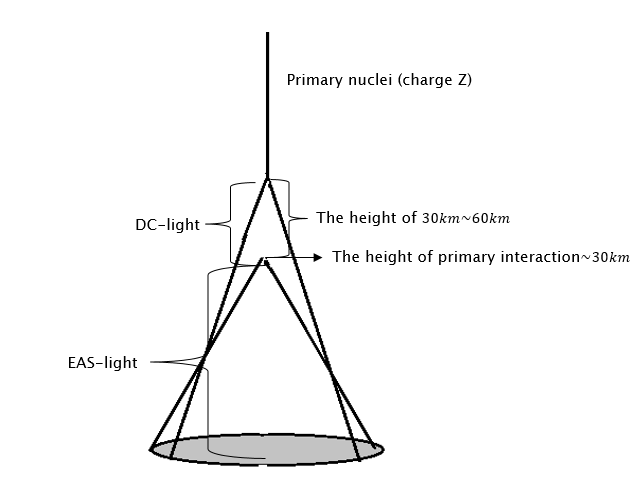 Challenge :Discern the DC-light against the EAS-light.
Characteristics of DC-light
EAS-light increases approximately linearly with the primary energy of cosmic rays. DC-light is emitted  by primary cosmic rays  must exceed the Cherenkov threshold ,independent of the energy of cosmic rays .
DC-light is proportional to square charge of primary particle.
DC-light to EAS-light ratio is increase with the distance to the core position and decrease with energy.
The different fragmentation process case large fluctuations  under the range of  Rm  90m～120m.
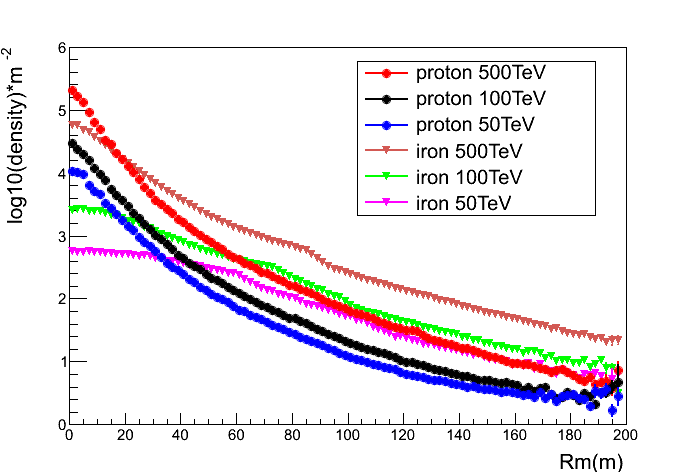 EAS-light
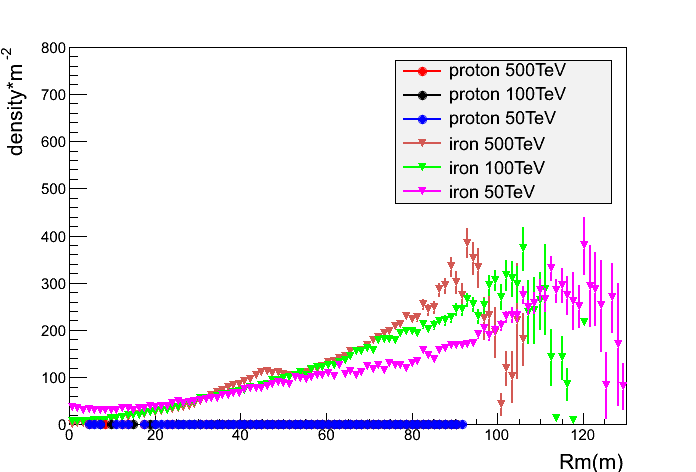 DC-light
Characteristics of DC-light
proton
iron
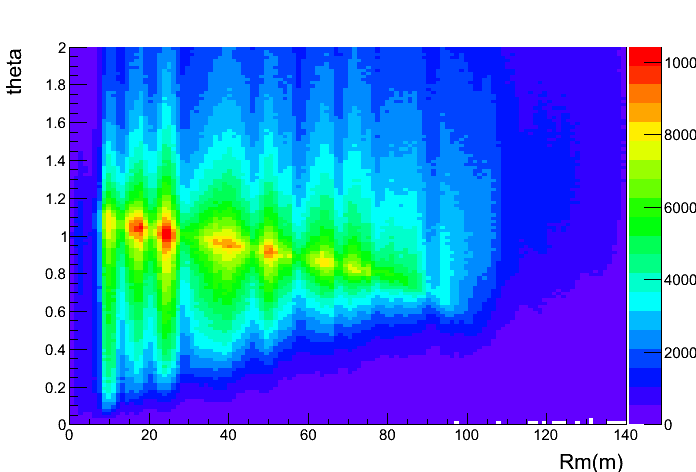 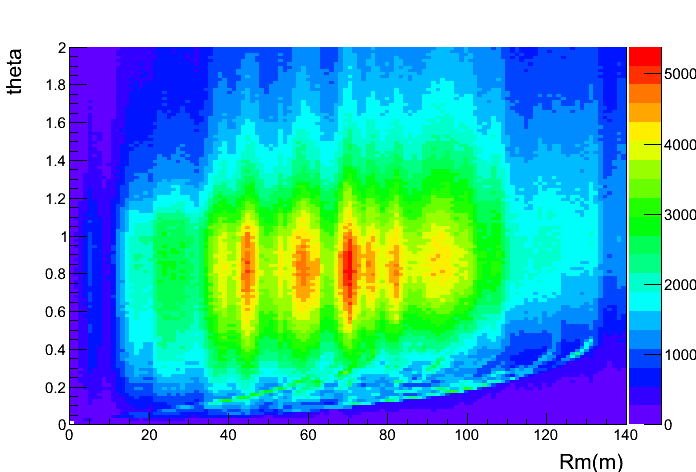 Simulated emitted angle of DC-light and EAS-light relative to parameter Rm
The significantly difference of the two plots is the right plot has filamentary structure under the main structure, which is contributed by DC-light.
The DC-light can be detected by the Cherenkov telescopes which can detect the photons with highly direction resolution.
discriminate the iron events from cosmic rays
Simulation and analysis
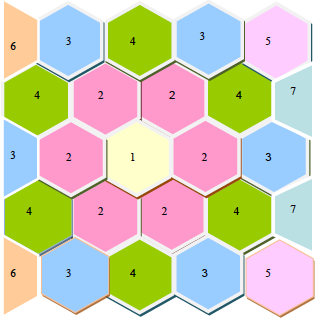 introductions of WFCTA
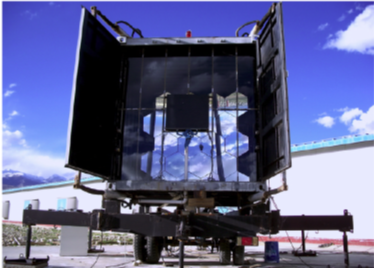 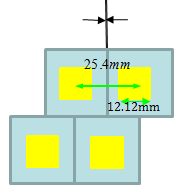 weston cone
Simulation and analysis
simulation
Simulation and analysis
selection iron events by the DC-light
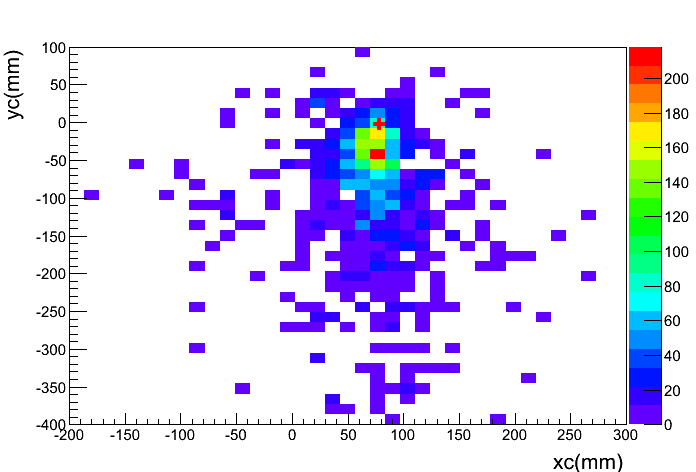 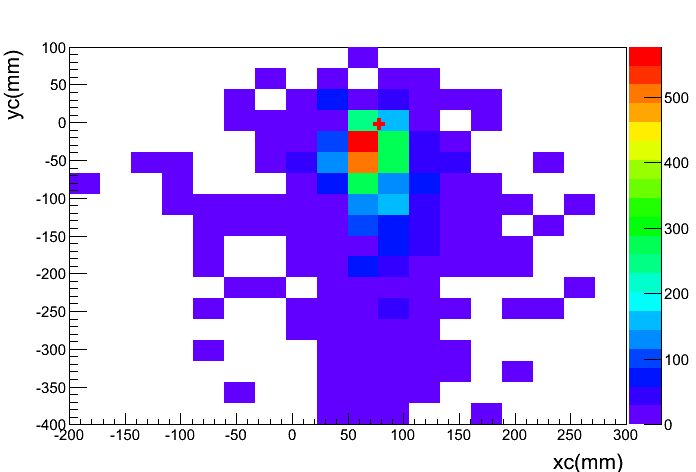 iron
The new array of pixel
The set of WFCTA
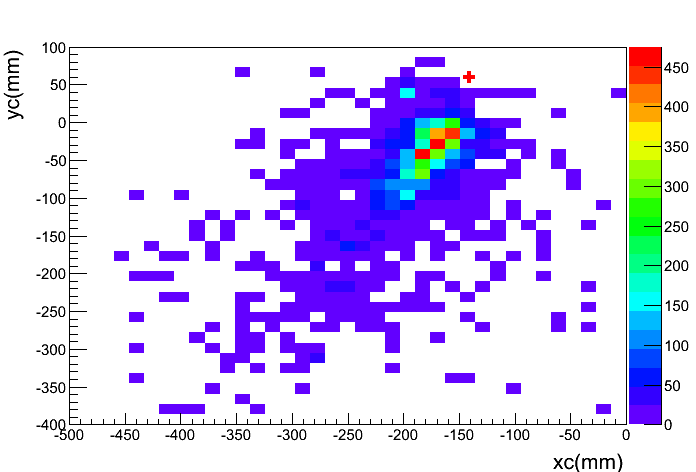 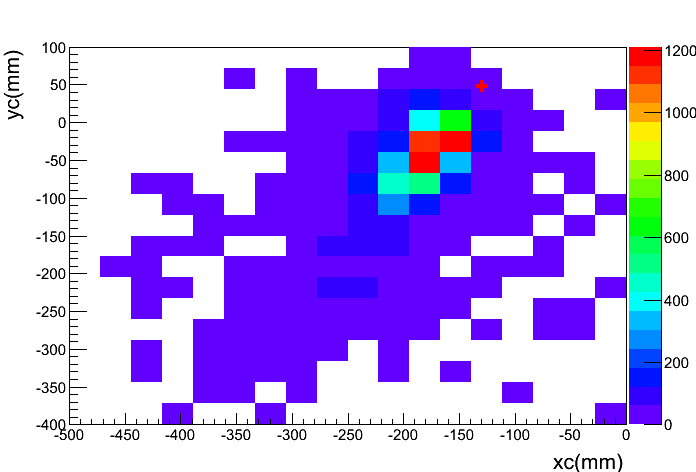 proton
The difficult of select the DC-light pix against the much larger background of Cerenkov that use the parameter of Ratio is decrease with the pixel resolution.
Simulation and analysis
selection iron events by the DC-light
tighter cut
abs(MeanX)<300mm, abs(MeanY)<300mm
Dist>0 , Dist<200mm
Length/Wideth<7 , Length/Wideth>0
Rp>50m ,Rp<100m
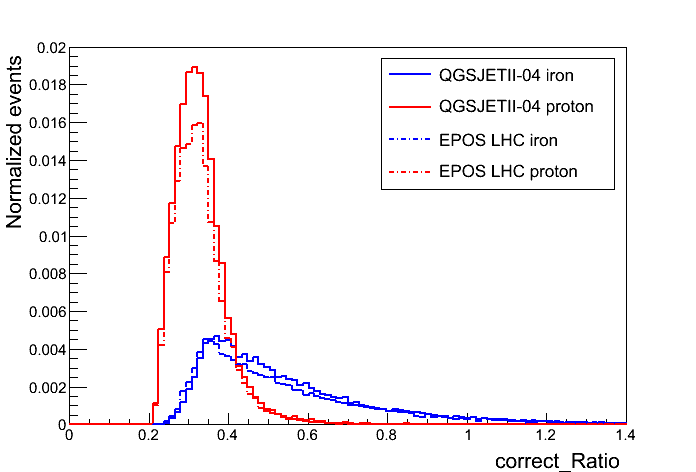 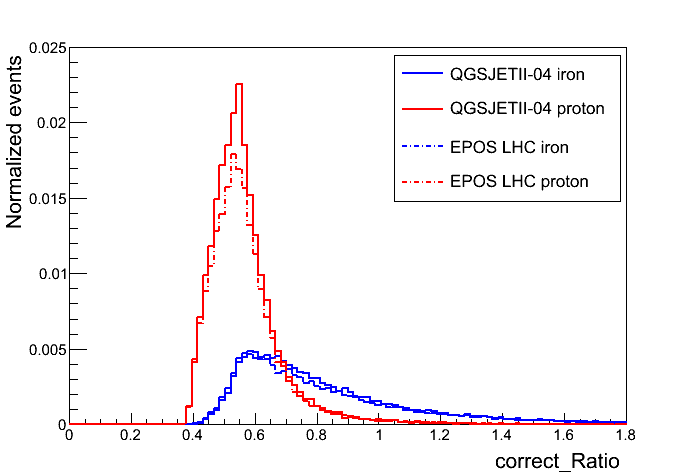 The new array of pixel
The set of WFCTA
The distributions of Ratio with normalized event number
Simulation and analysis
selection iron events by the DC-light
After a “tighter cut”  of raw image, the shower energy is reconstructed from the Hillas parameters of Size recorded by the WFCTA.
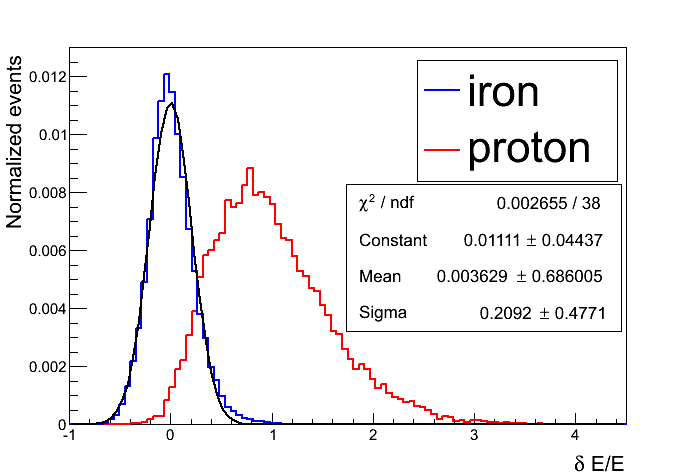 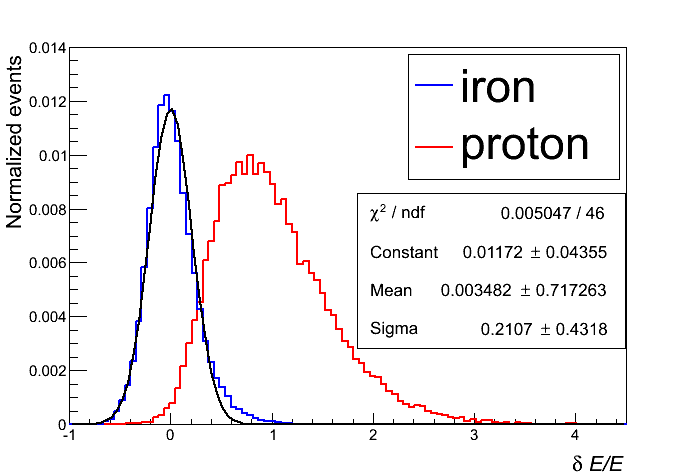 EPOS LHC
QGSJETII-04
the energy resolution is nearly about 21%.
Simulation and analysis
selection iron events by the DC-light
Include parameter that dependent on the interaction models
Simulation and analysis
selection iron events by the DC-light
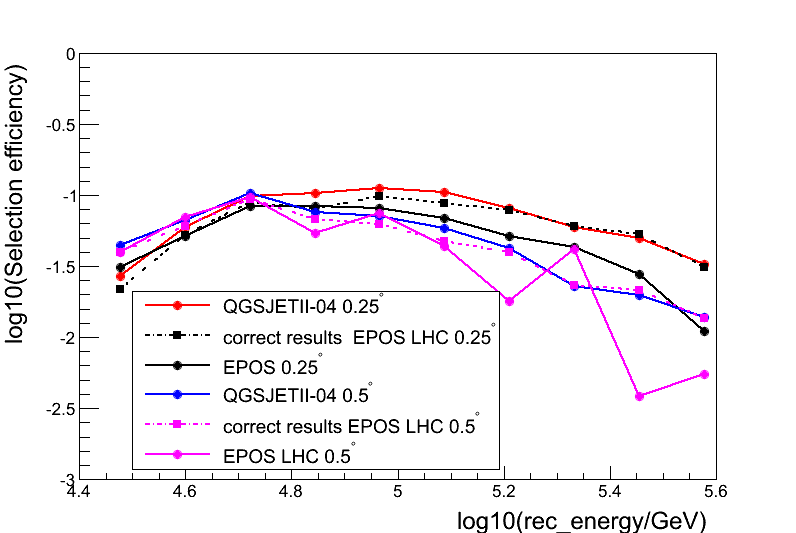 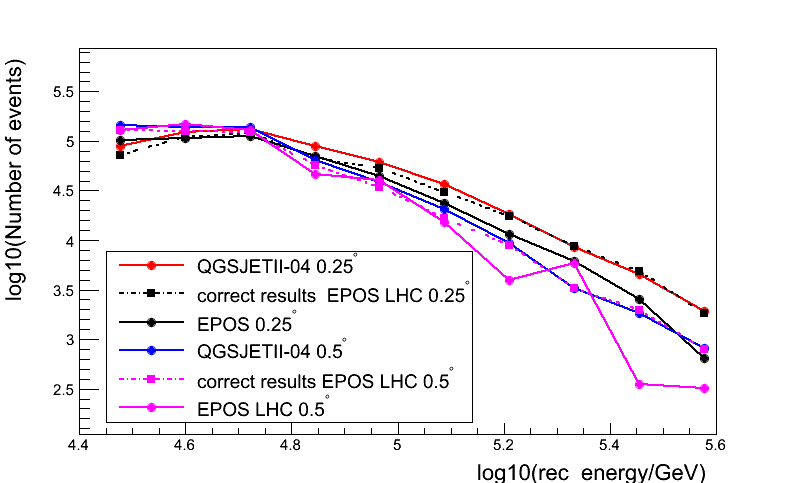 The relationship between selection iron events with reconstruction energy .
The relationship between selection efficiency of iron events with reconstruction energy.
Simulation and analysis
improvement selection efficiency by the DC-light
traditional selection parameter :Dist, Length, Width, sensitive to the depth of the shower maximum.
looser cut
abs(MeanX)<300mm, abs(MeanY)<300mm
Dist>0 , Dist<200mm
Length/Wideth<7 , Length/Wideth>0
Rp>50m ,Rp<170m
Length/Width
Ratio
Dist
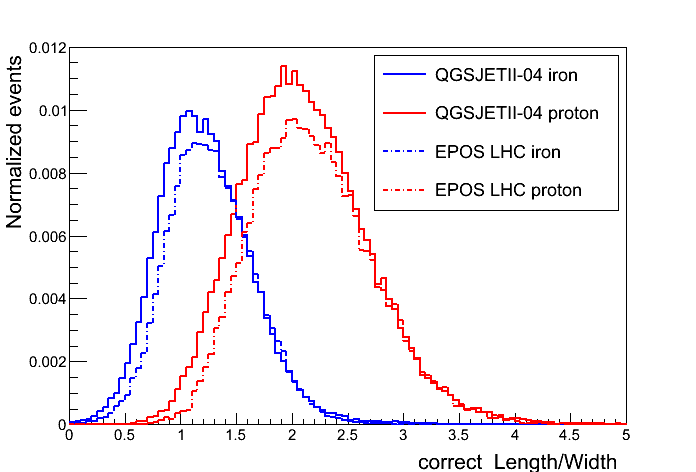 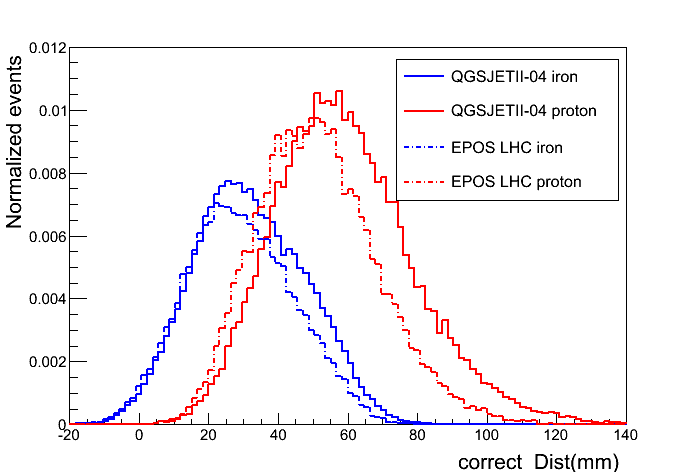 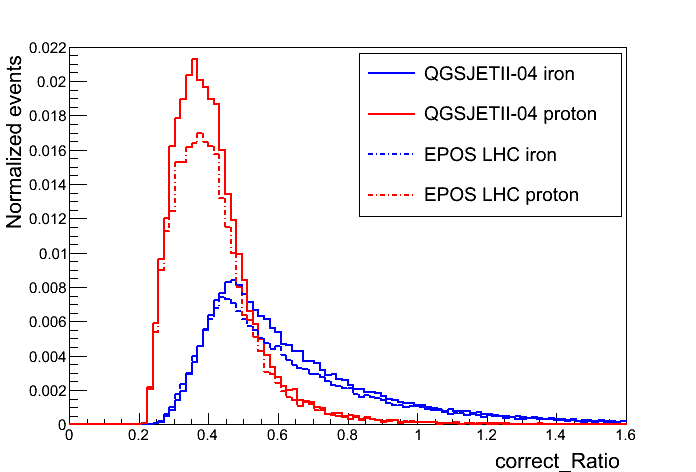 Simulation and analysis
improvement selection efficiency by the DC-light
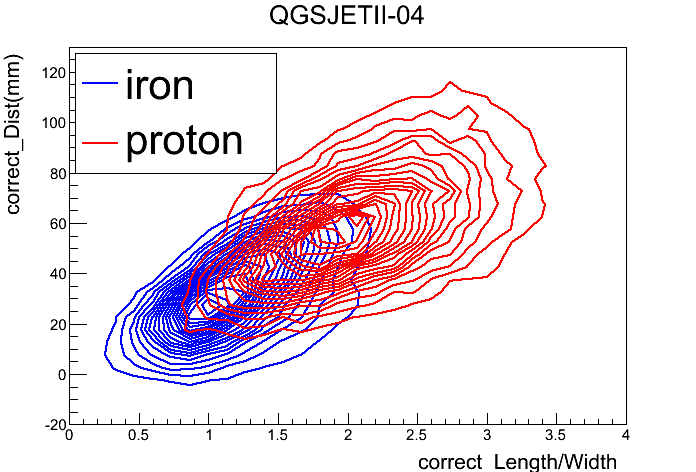 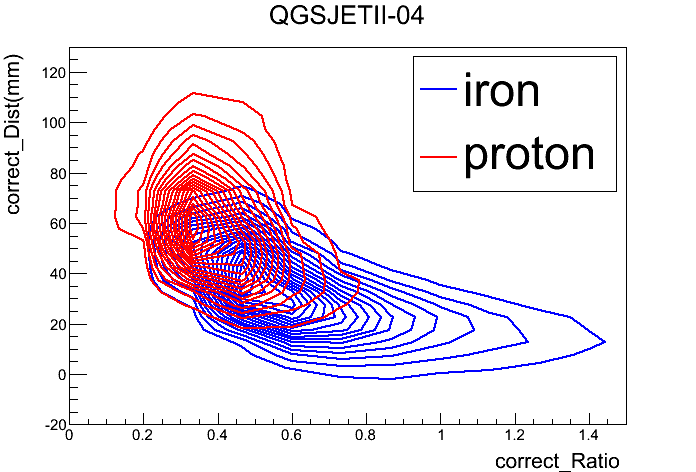 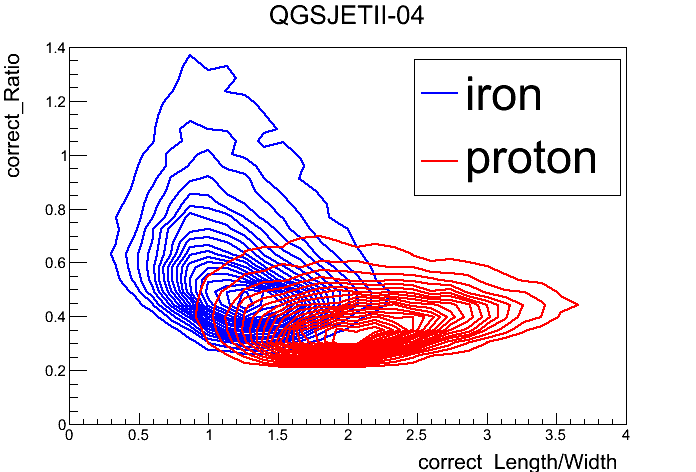 Three parameters are independent
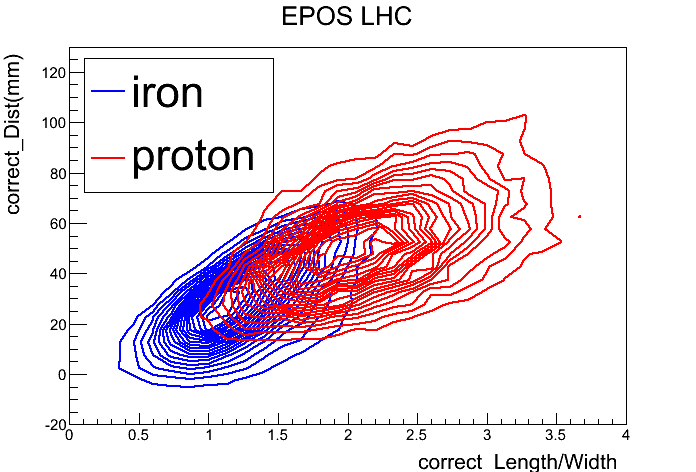 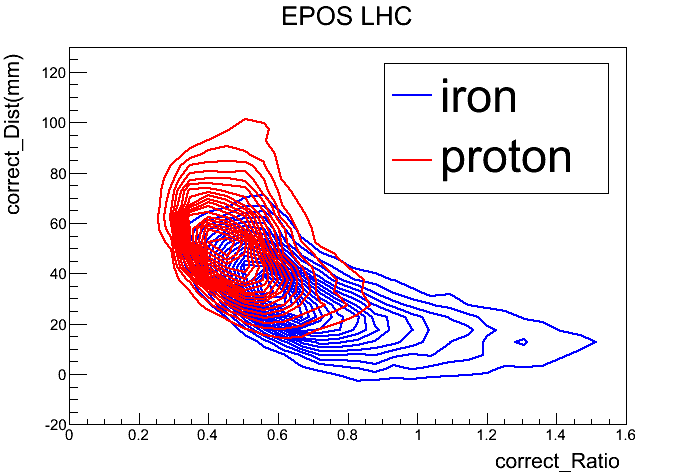 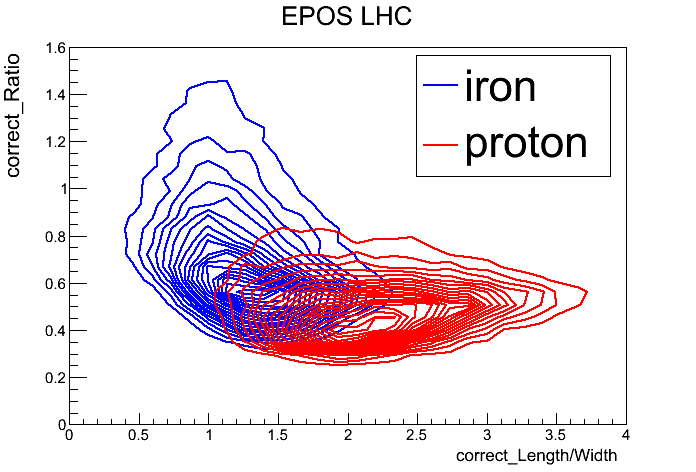 Simulation and analysis
improvement selection efficiency by the DC-light
After a “looser cut”  of raw image
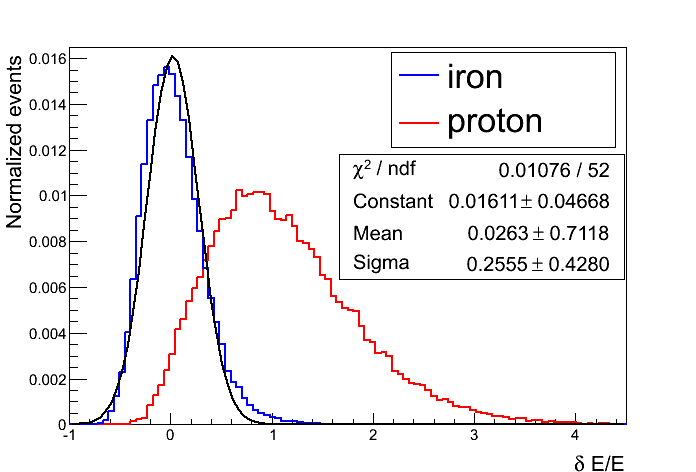 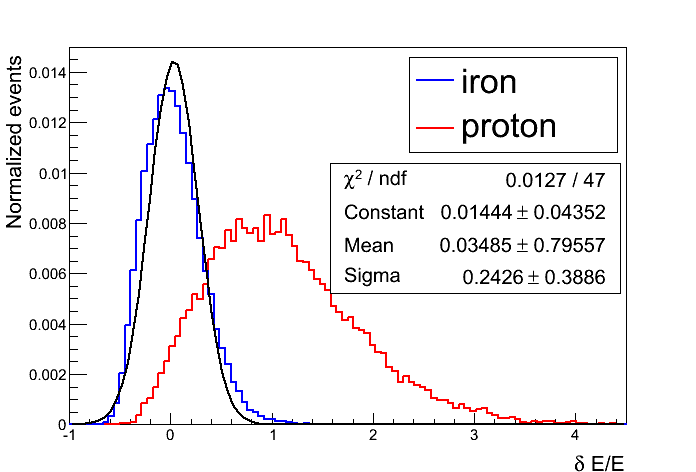 EPOS LHC
QGSJETII-04
the energy resolution is nearly about 25%.
Simulation and analysis
improvement selection efficiency by the DC-light
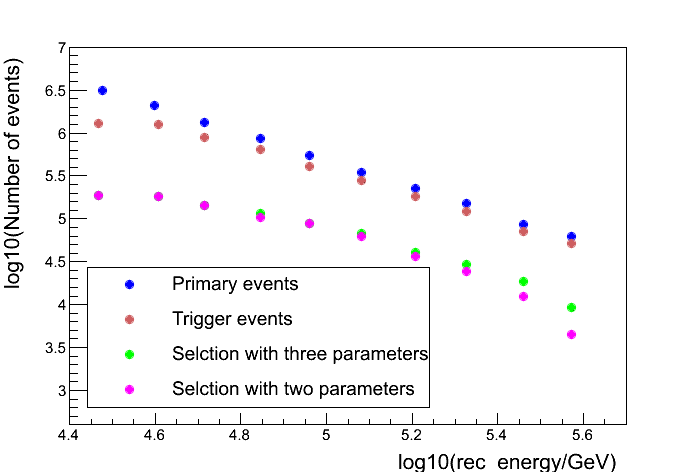 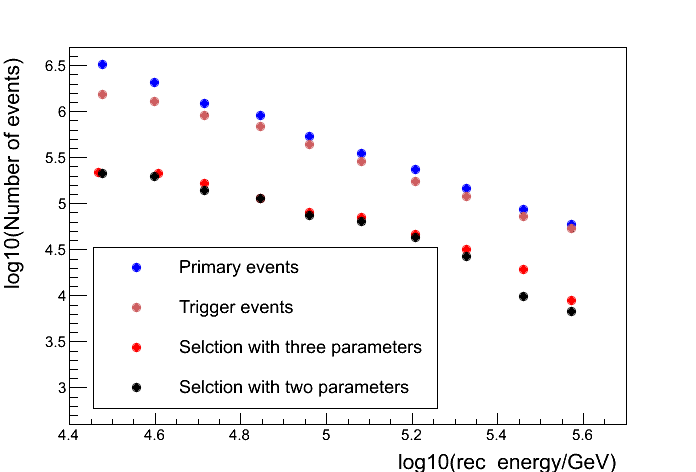 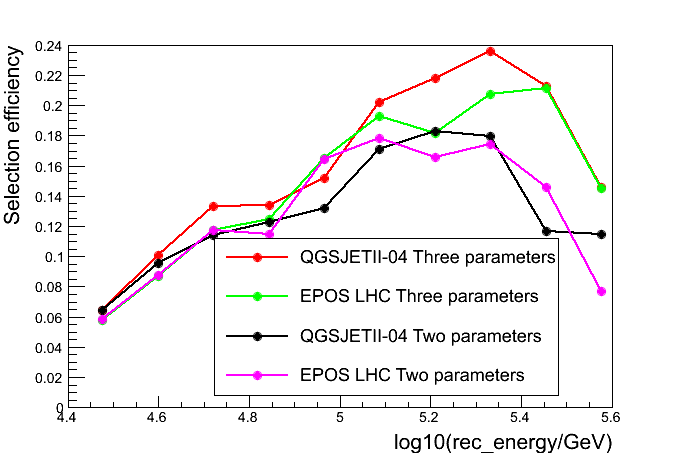 EPOS LHC
selection efficiency
QGSJETII-04
.
Summary and Prospect
Summary
Selection method by parameter that base the characteristic of DC-light  independent of hadronic interaction models.
The independence of selection by three parameters in the model QGSJETII-04 is slightly larger than selection in the EPOS LHC.
Prospect
DC-light methods combine with  1221 muon detectors of LHAAASO will help us to check the hadronic interaction model.
A small pixel size array  in the telescope camera  will improved separation power of the DC-light from the EAS-light.
Extra separation power is also be achieved by time structure of the DC-light.